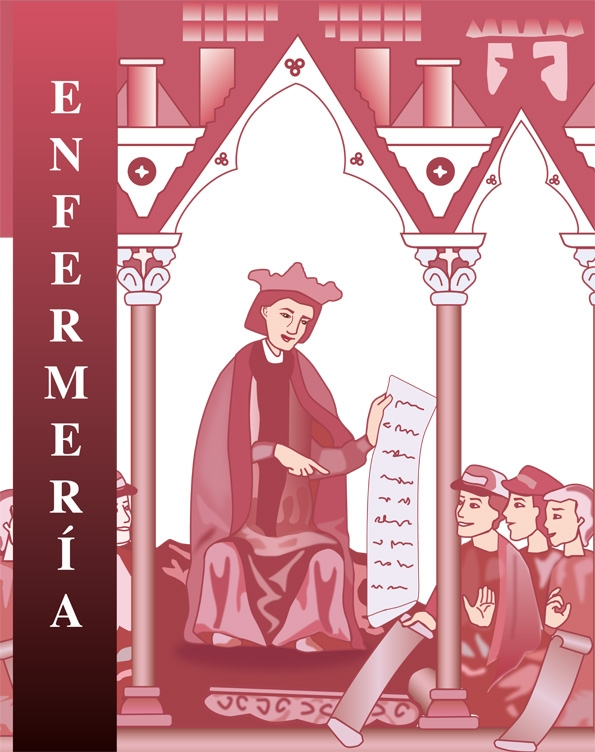 TRABAJO FIN DE GRADO
GRADO EN ENFERMERÍA Curso Académico 2023-2024
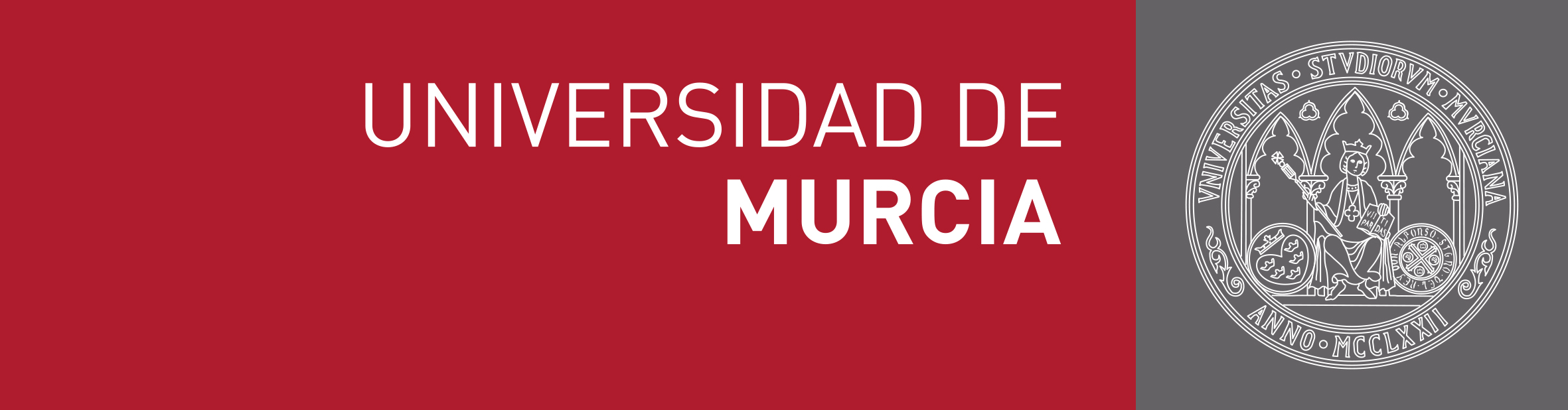 TÍTULO DEL TRABAJO
Autor/a: Nombre completo del/a estudiante. Tutor/a: Nombre completo
INTRODUCCIÓN
[texto……………………………………]
MÉTODO
[texto, tablas y/o figuras……………………………………]
RESULTADOS
[texto……………………………………]
CONCLUSIÓN
[texto……………………………………]